Warsztaty językowe
Bruksela/Londyn 2012
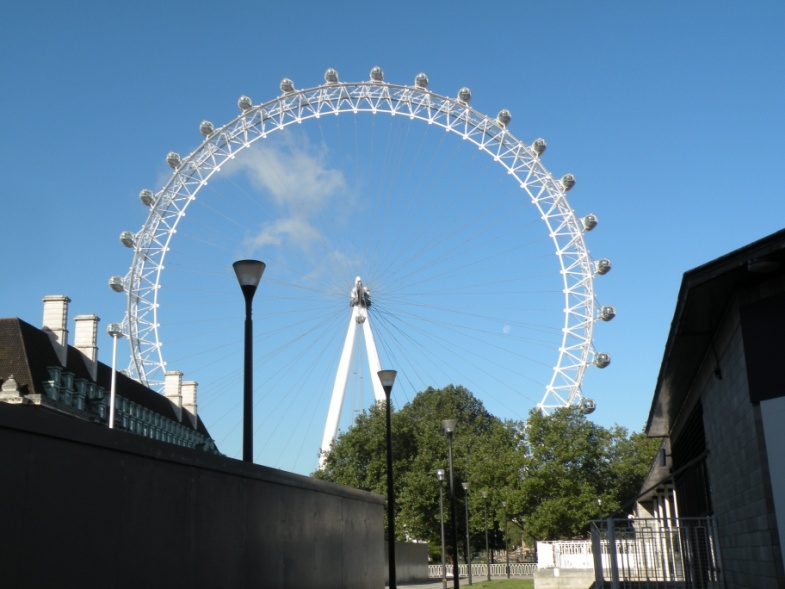 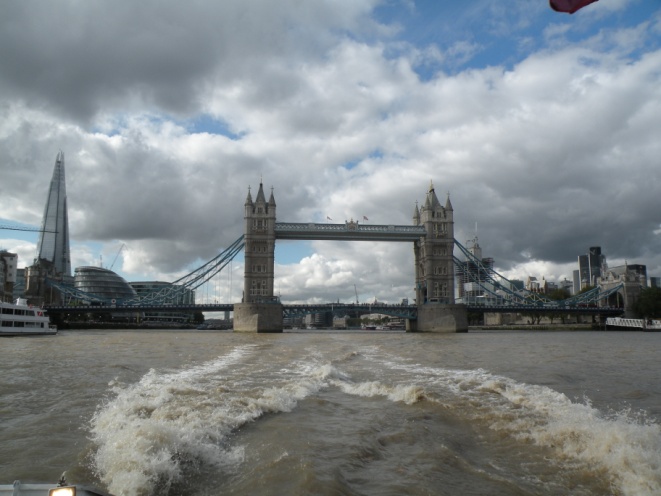 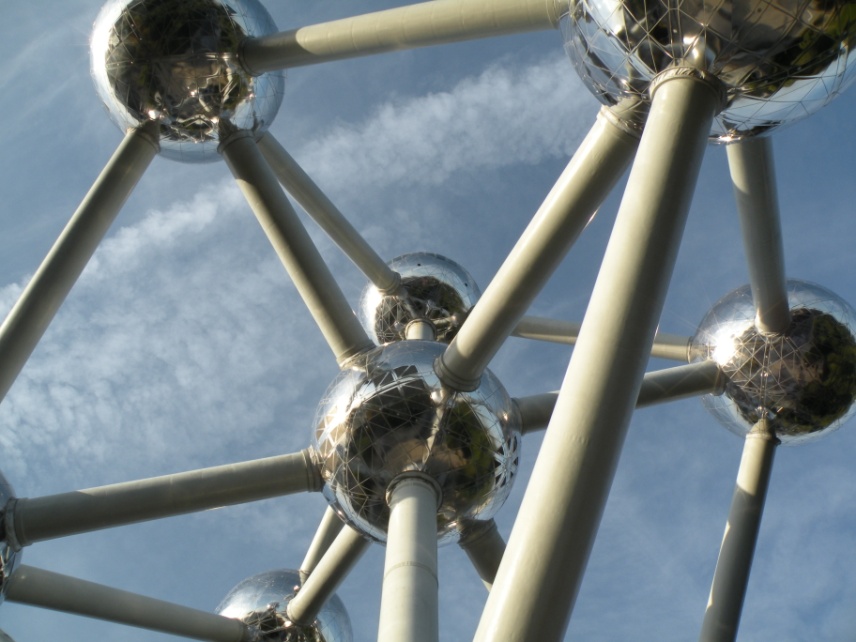 Izabella Zalewska 
Anna Dorociak 
Opiekun Małgorzata Stasińska
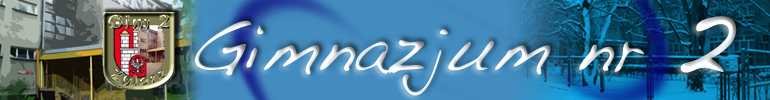 z oddziałami dwujęzycznymi w Zgierzu
autor zdjęć : Izabella Zalewska
Tower Bridge
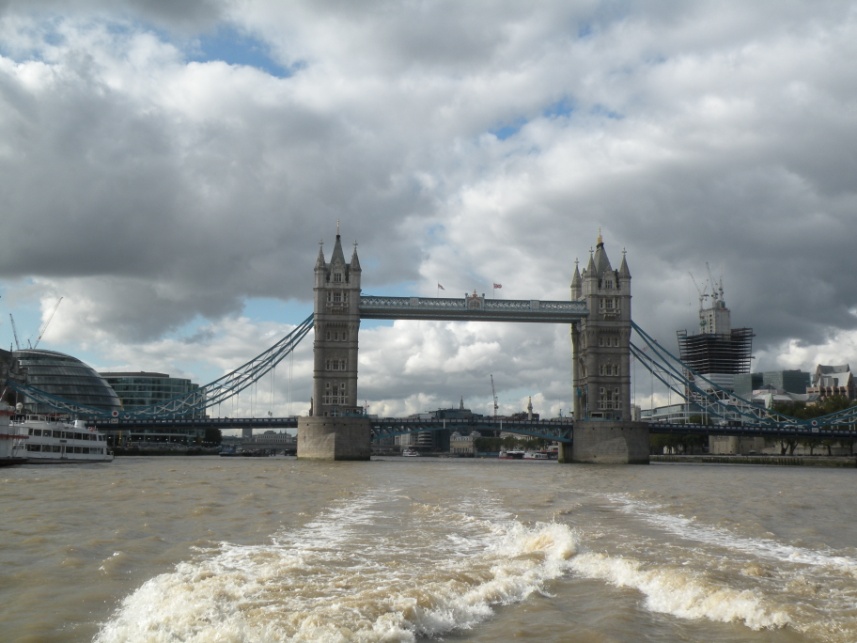 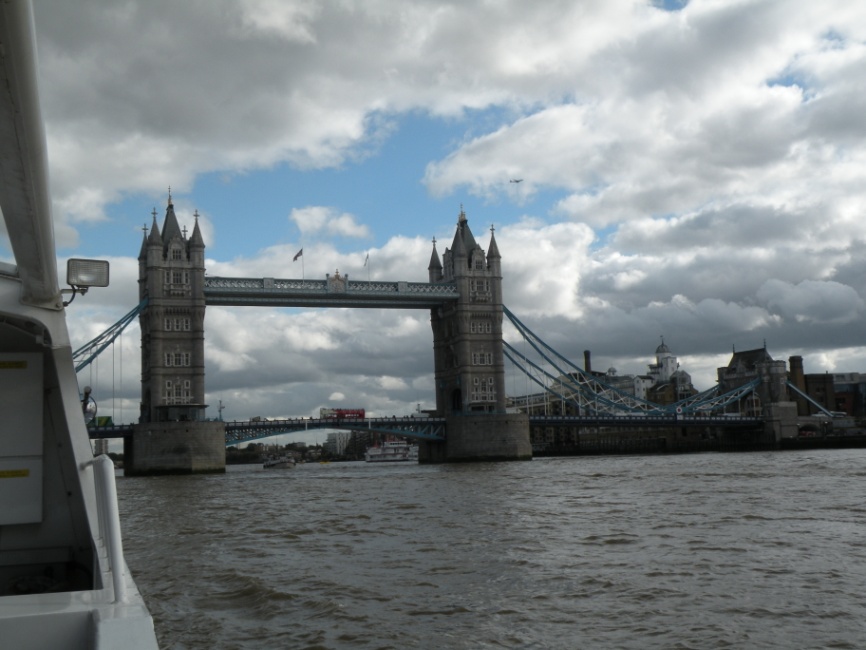 Tower Bridge – most zwodzony w Londynie , przeprowadzony przez Tamizę, w pobliżu 
Tower of London.
Mieliśmy możliwość przepłynięcia pod nim w kierunku Greenwich. 
Most zbudowany jest w stylu wiktoriańskim.
London Eye
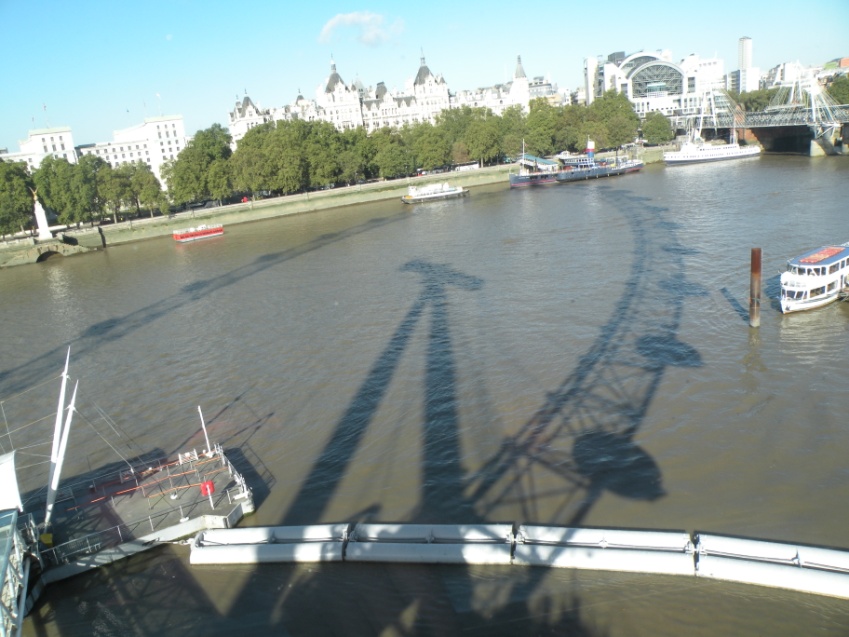 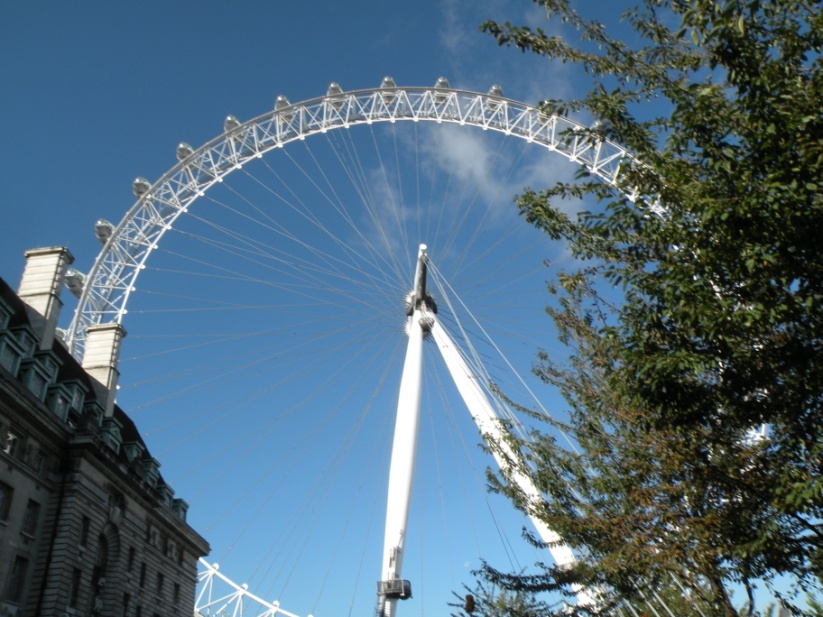 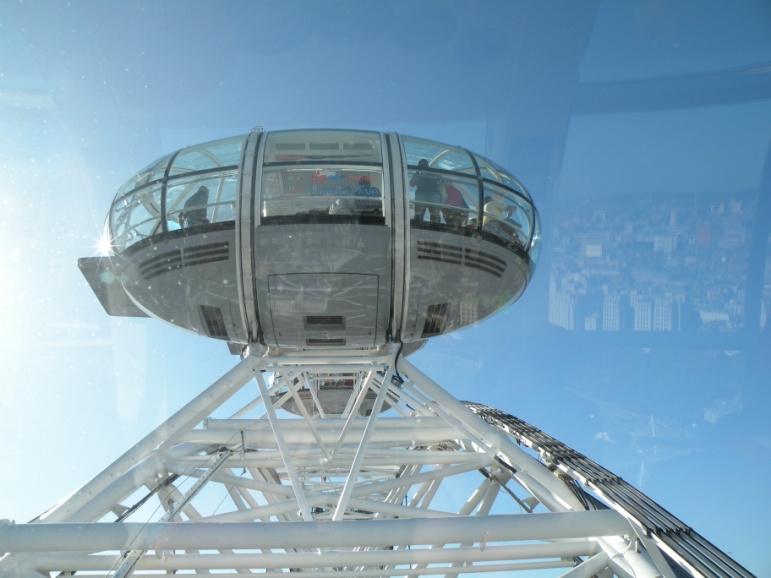 London Eye - oko Londynu, cała przejażdżka trwała 45min.
Budynki i miejsca, które widzieliśmy z góry:
Big Ben
Buckingham Palace
Mosty nad Tamizą
Katedrę św. Pawła
Stadion Olimpijski w Londynie
oraz bardzo dużą część miasta z charakterystycznymi wieżowcami
Warwick Castle
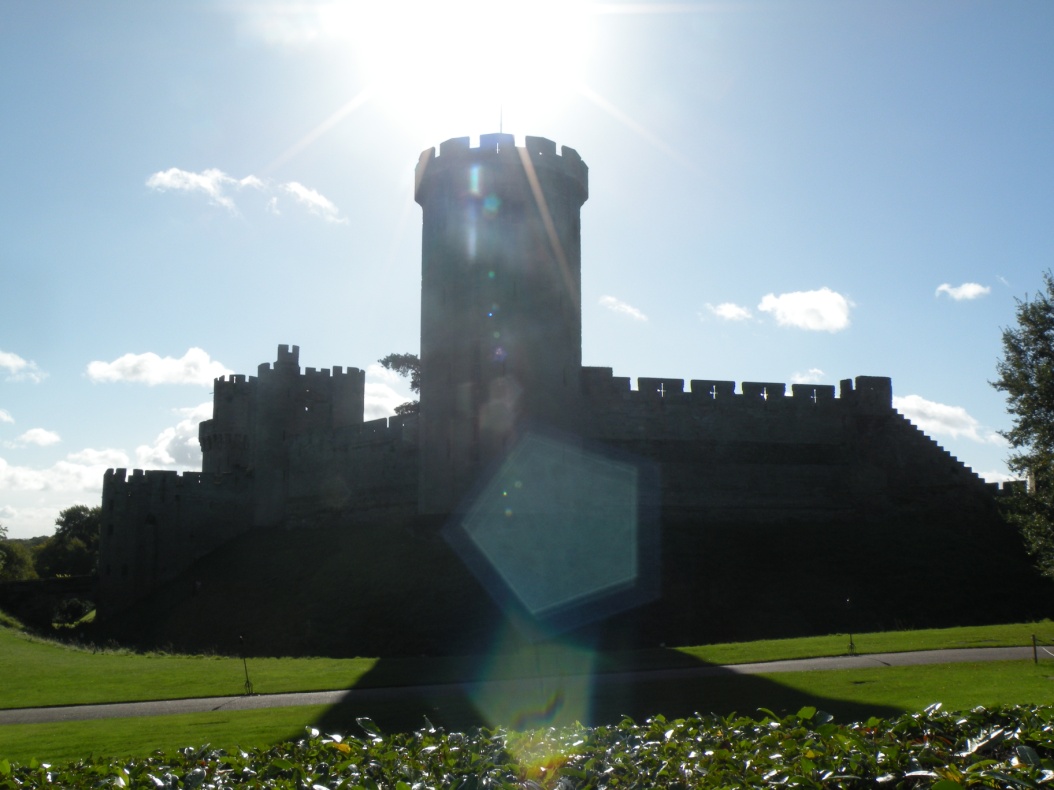 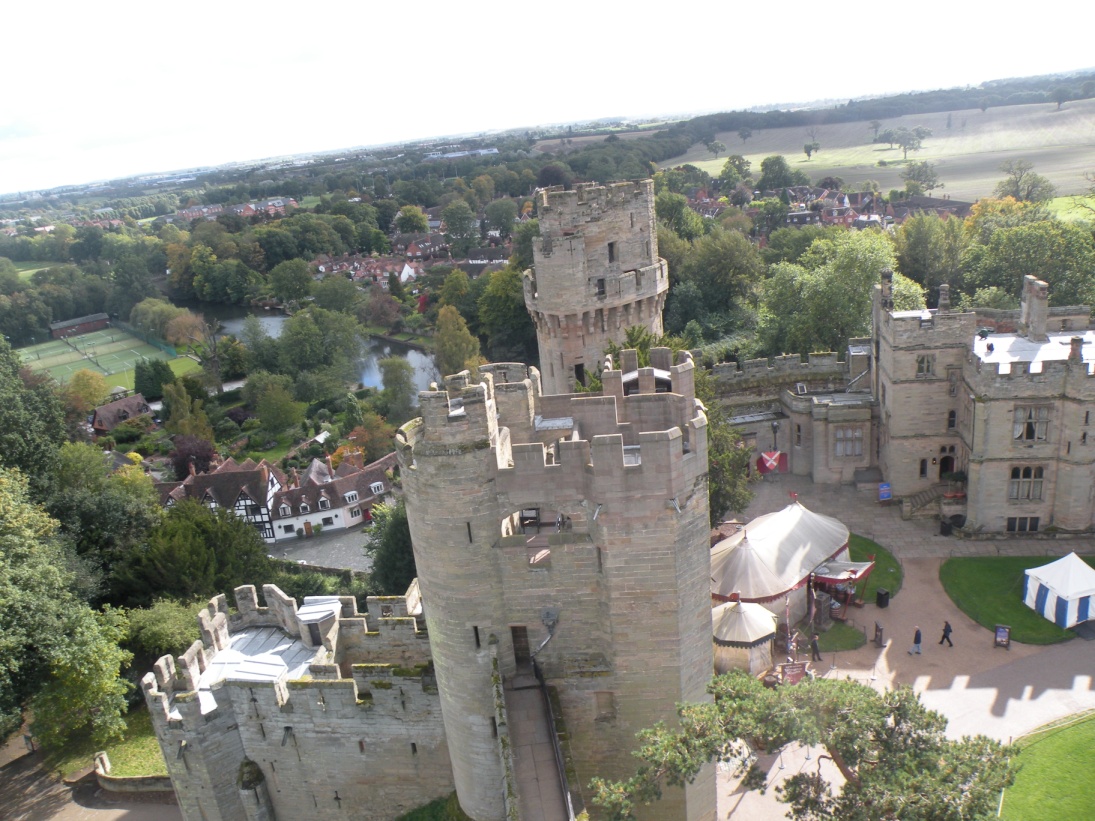 Warwick Castle został przebudowany w 1068 
przez Wilhelma Zdobywcę na terenie, bądź w sąsiedztwie, anglosaskiej ufortyfikowanej wioski. 
Był używany aż do wczesnych lat XVII wieku, 
kiedy to Sir Fulke Greville przekształcił go w typowo angielską posiadłość wiejską (Country house).
King’s College
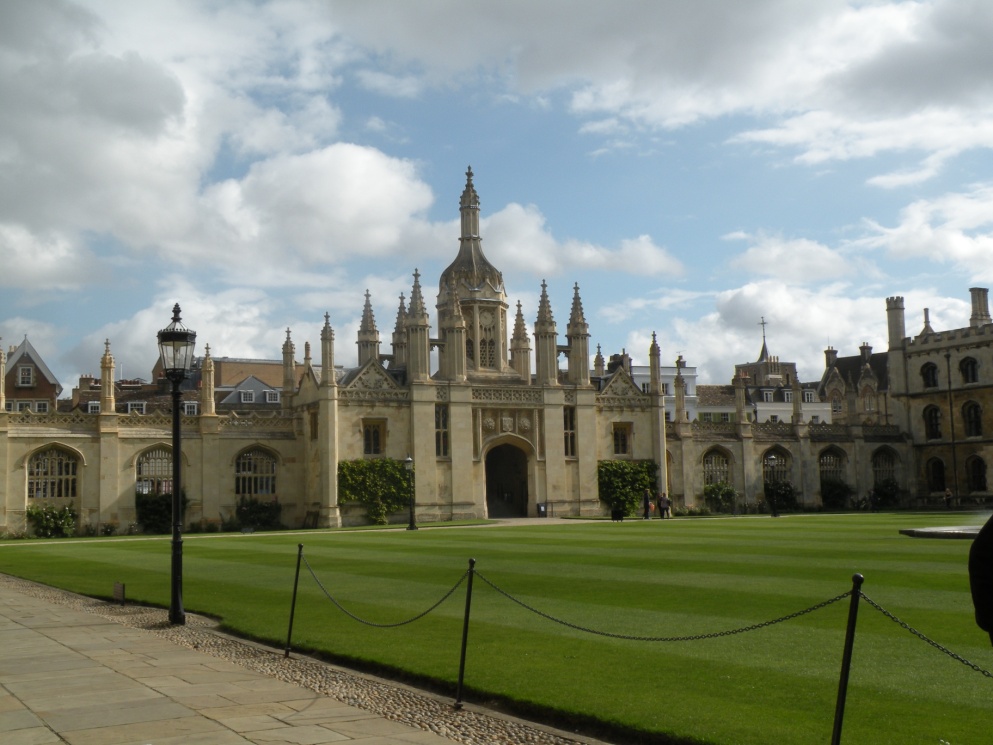 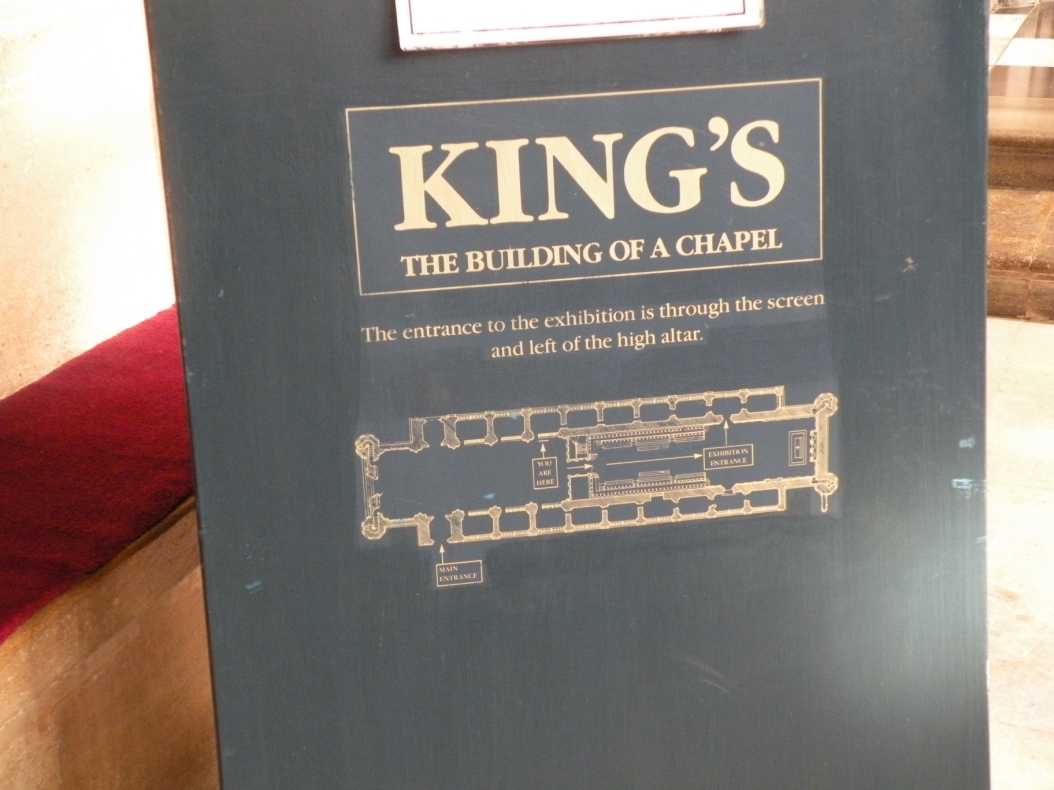 King's College jest jednym z kolegiów należących do Uniwersytetu Cambridge w Anglii.
Założone w 1441, formalna nazwa kolegium brzmi
The King's College of Our Lady and St. Nicholas in Cambridge. 
W kontekście uniwersyteckim, 
kolegium jest przeważnie znane po prostu jako King‘s
Double-decker
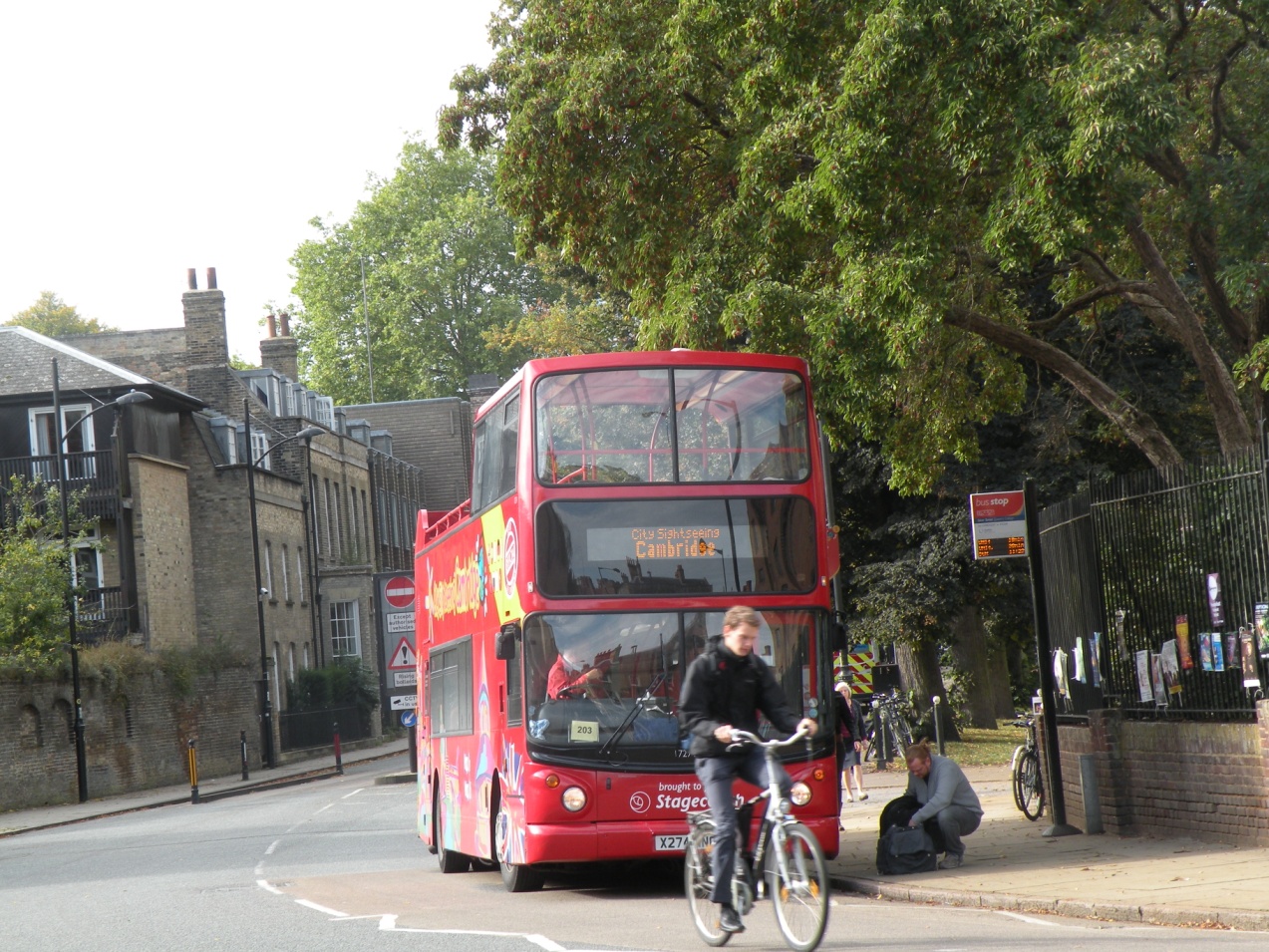 Jedną z atrakcji warsztatów było jeżdżenie po Cambridge double-deckerem.
Mini Europa i Atomium
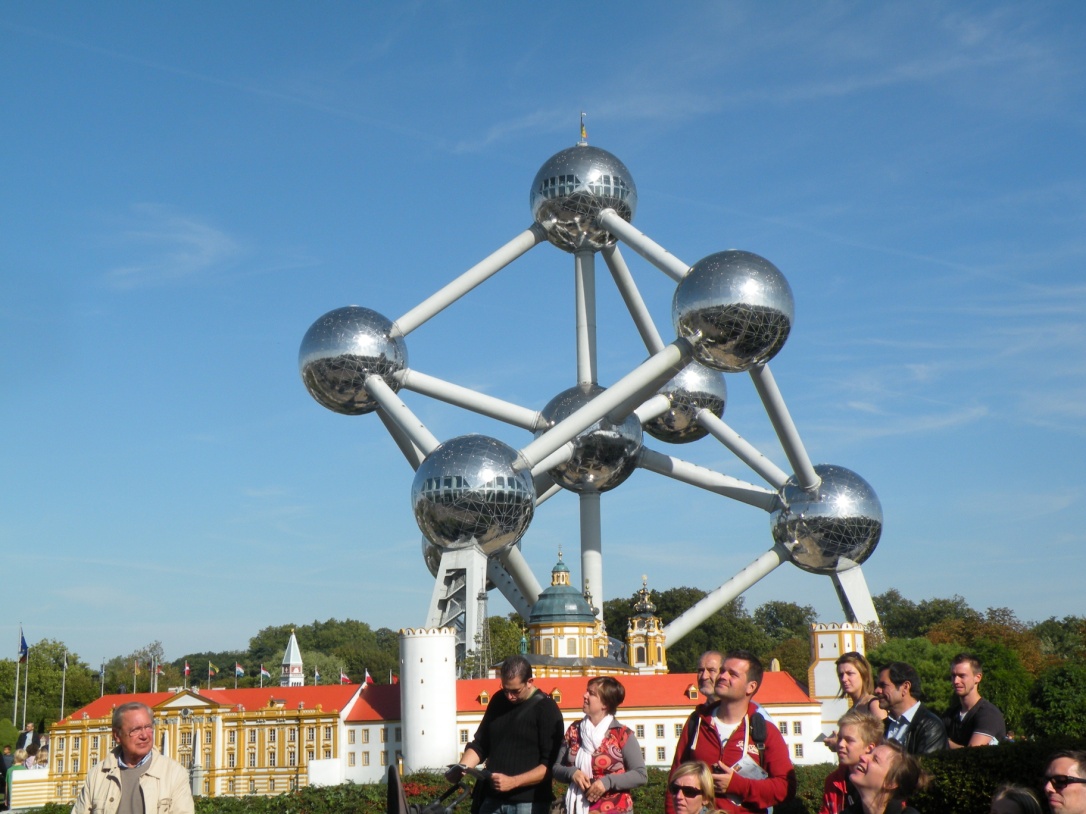 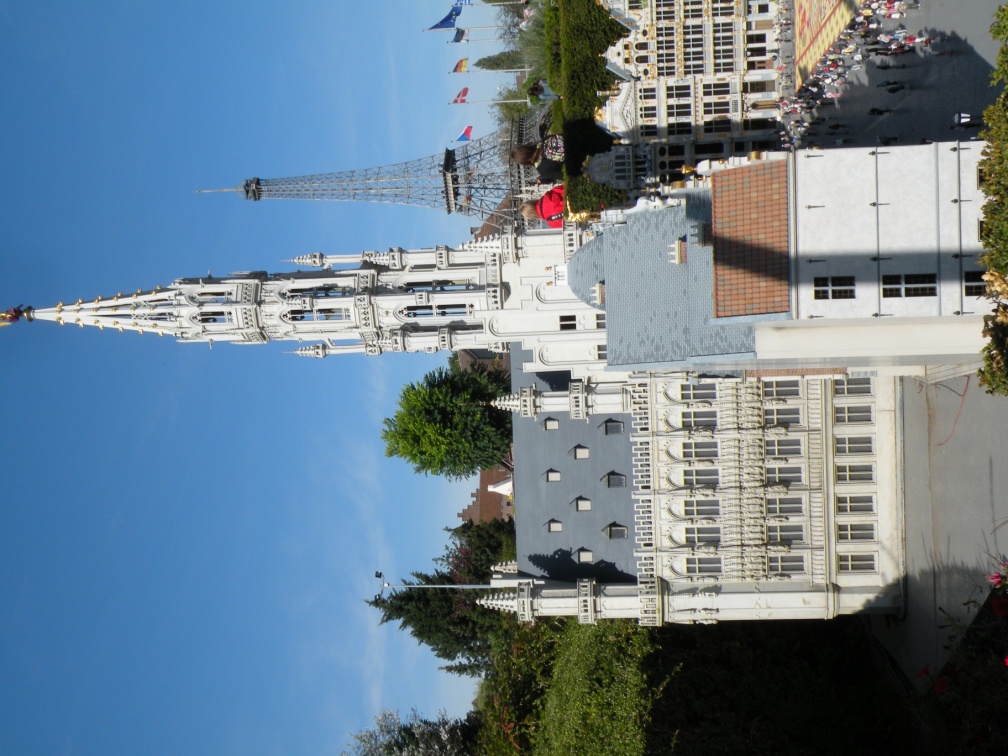 Po drodze do Londynu zatrzymaliśmy się w Brukseli w Belgii,
zwiedziliśmy tam Atomium oraz Mini Europę 
(najciekawsze i najsłynniejsze budowle 
europejskich państw w miniaturze.)
Model Atomium przedstawia budowę pierwiastka żelaza.
Parlament Europejski
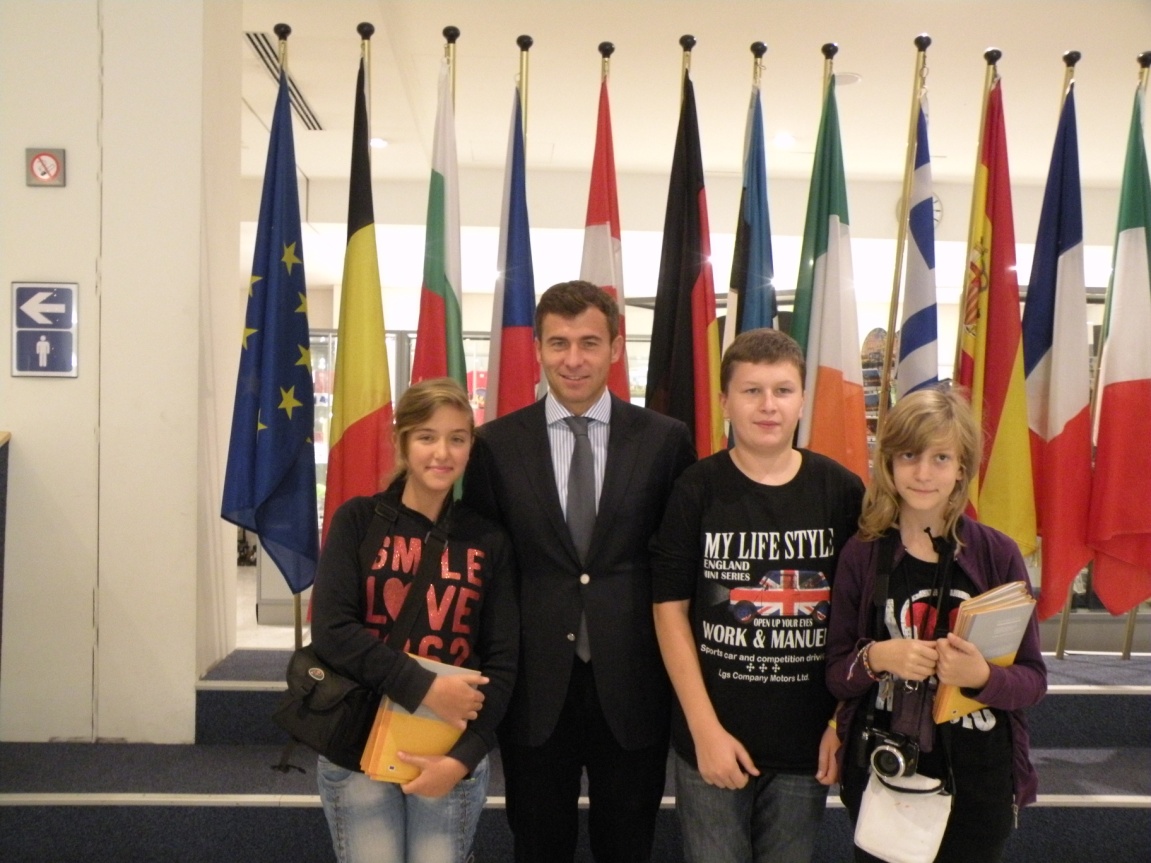 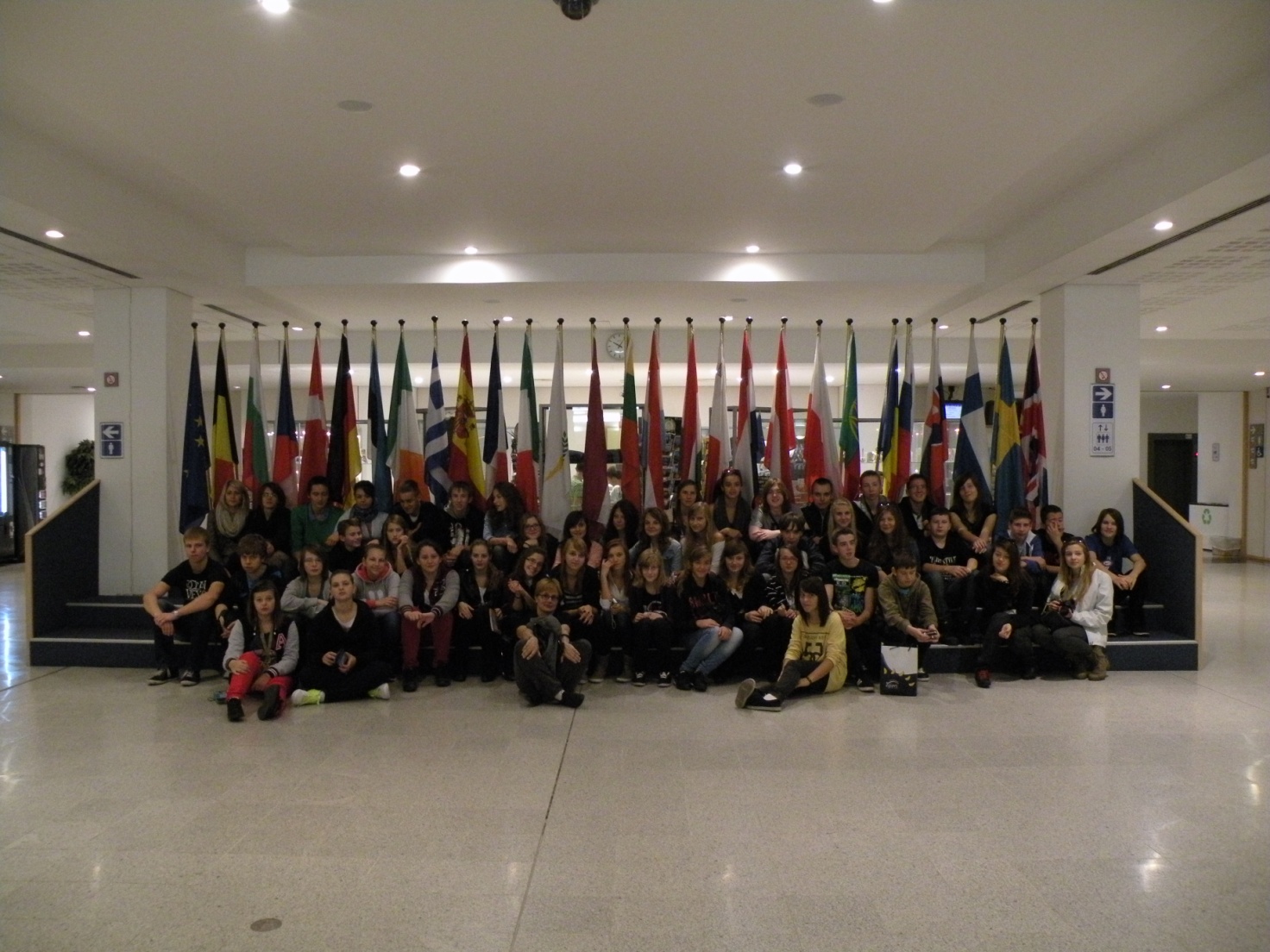 Byliśmy także w Parlamencie Europejskim, na zaproszenie Pana
 W. Olejniczaka. Gdzie odbyła się prelekcja na temat funkcjonowania 
EUROPARLAMENTU oraz zjedliśmy tam lunch w restauracji.
Koniec
Nasze warsztaty w Wielkiej Brytanii  były bardzo udane,
zwiedziliśmy wiele ciekawych miejsc 
oraz poznaliśmy brytyjskie rodziny.